Change Liaison Meeting
July 10, 2020
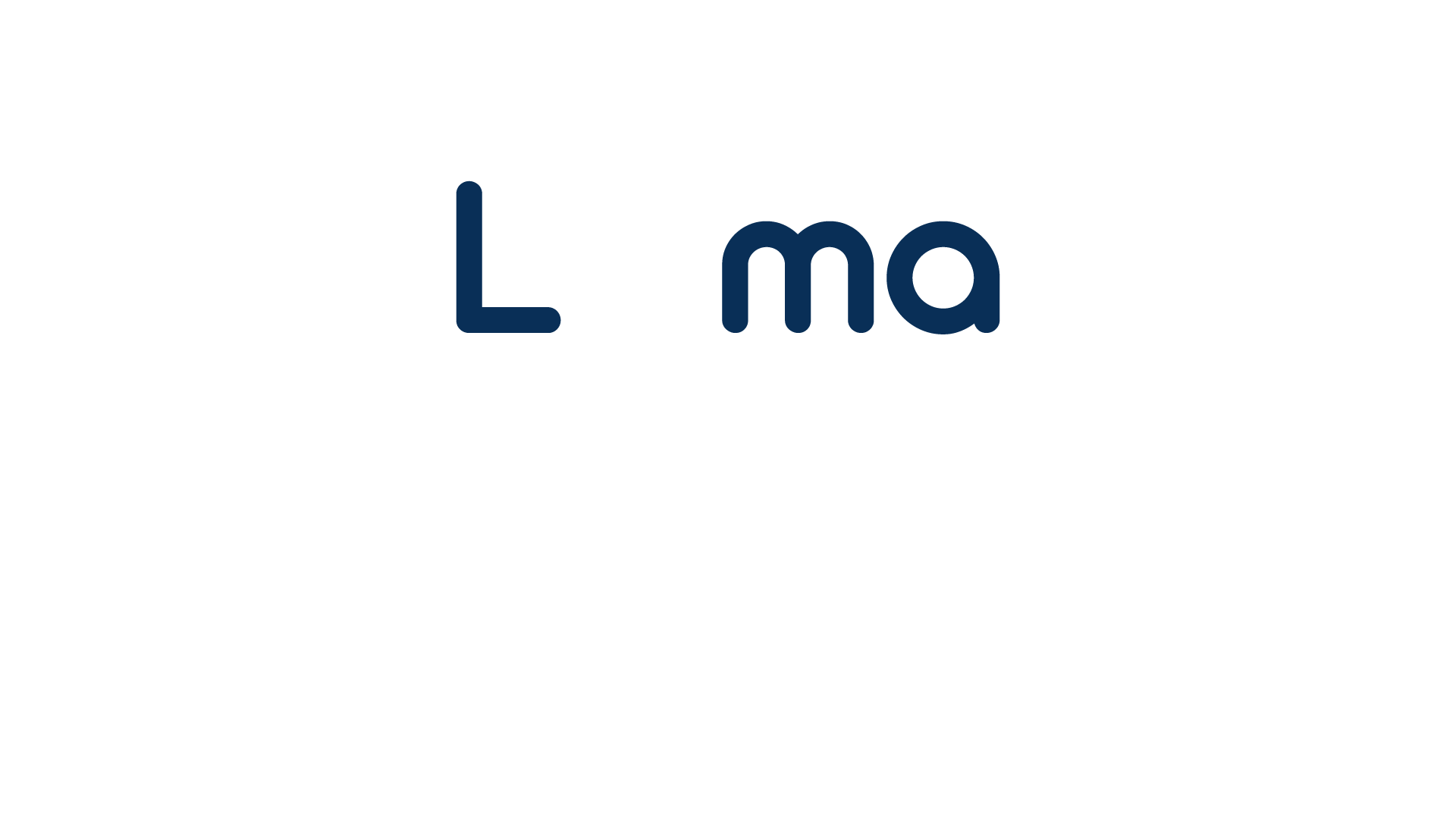 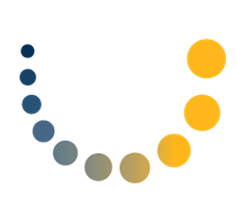 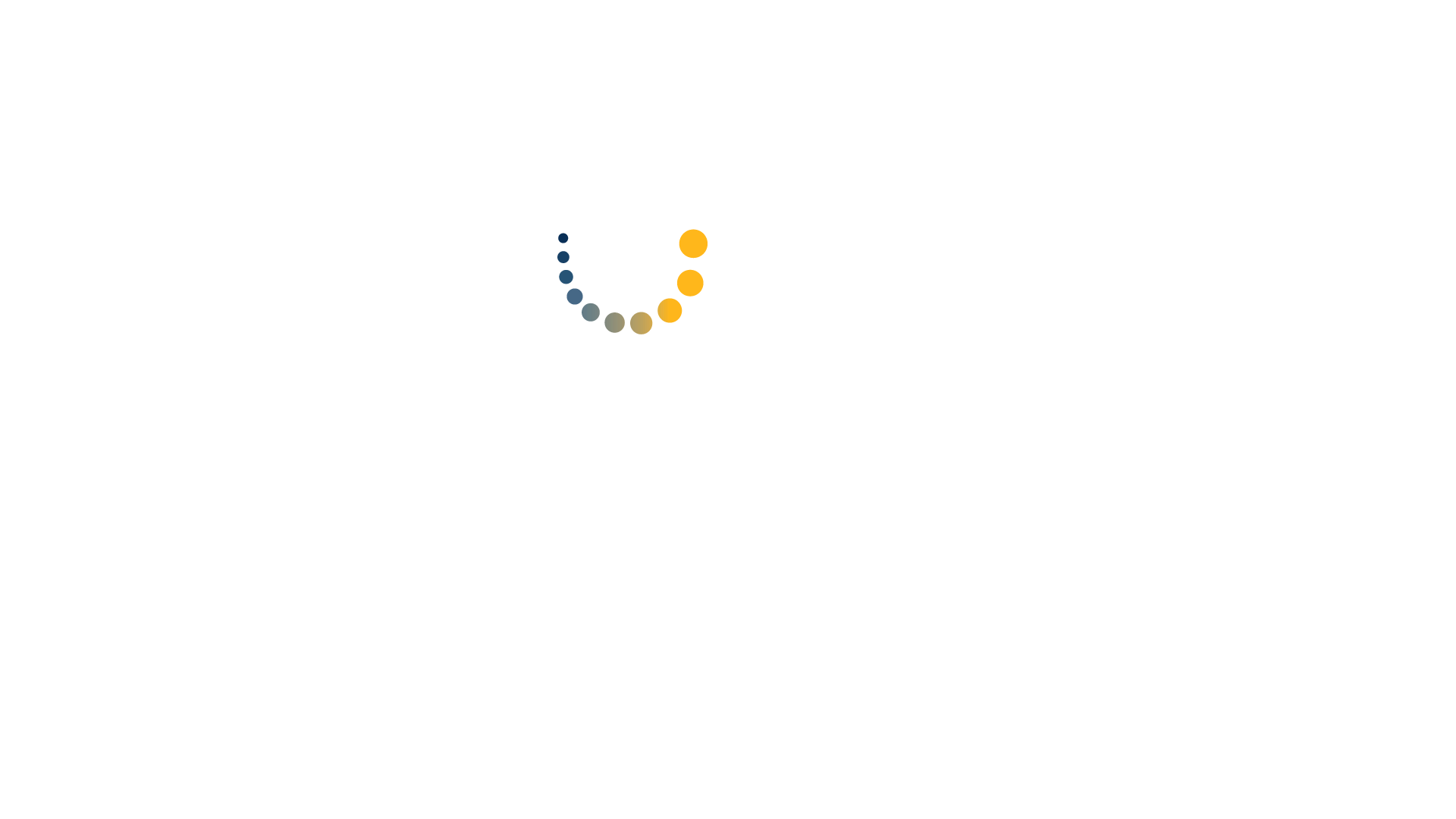 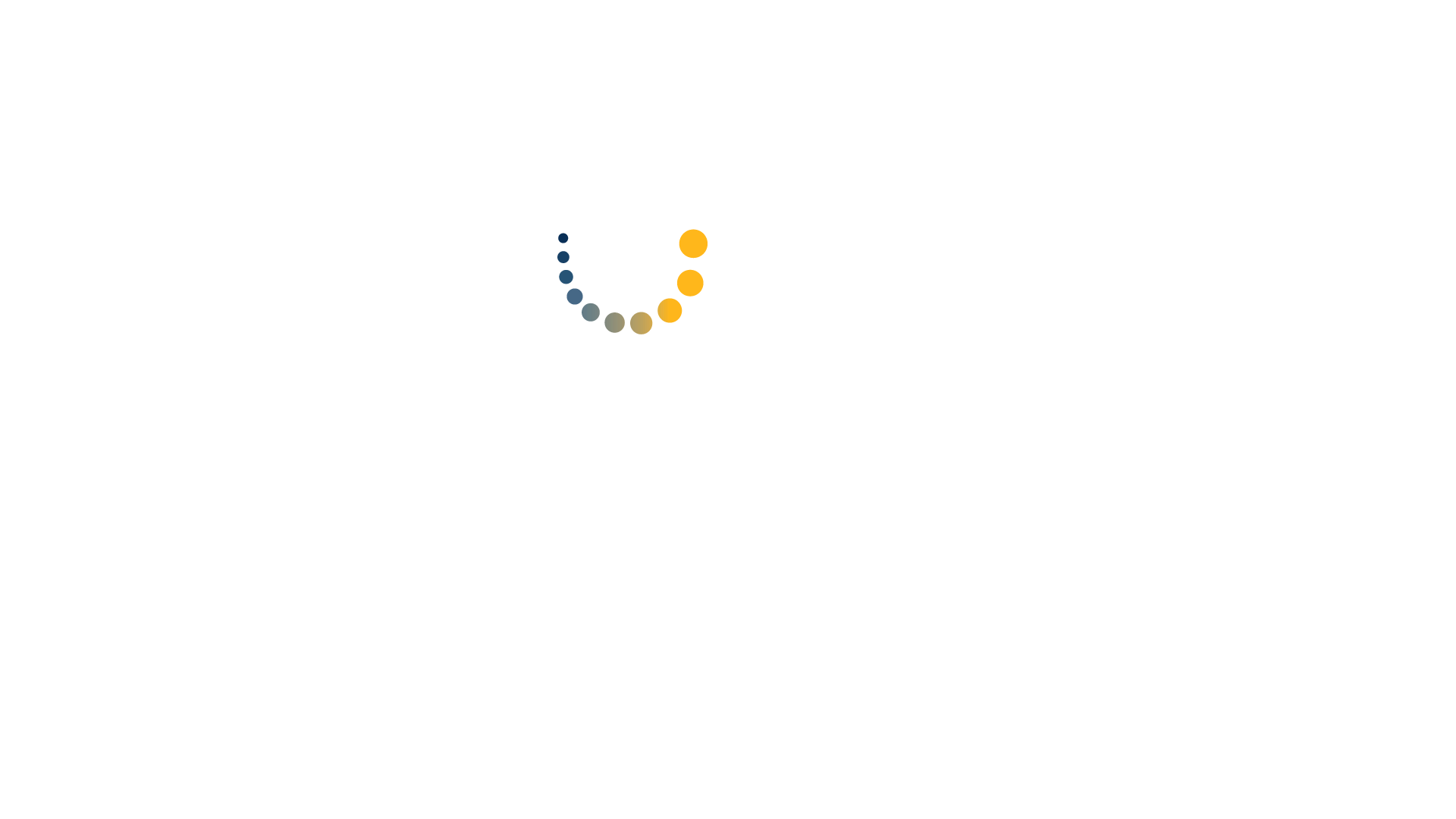 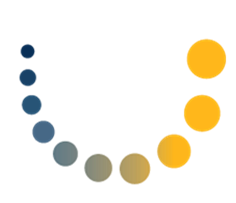 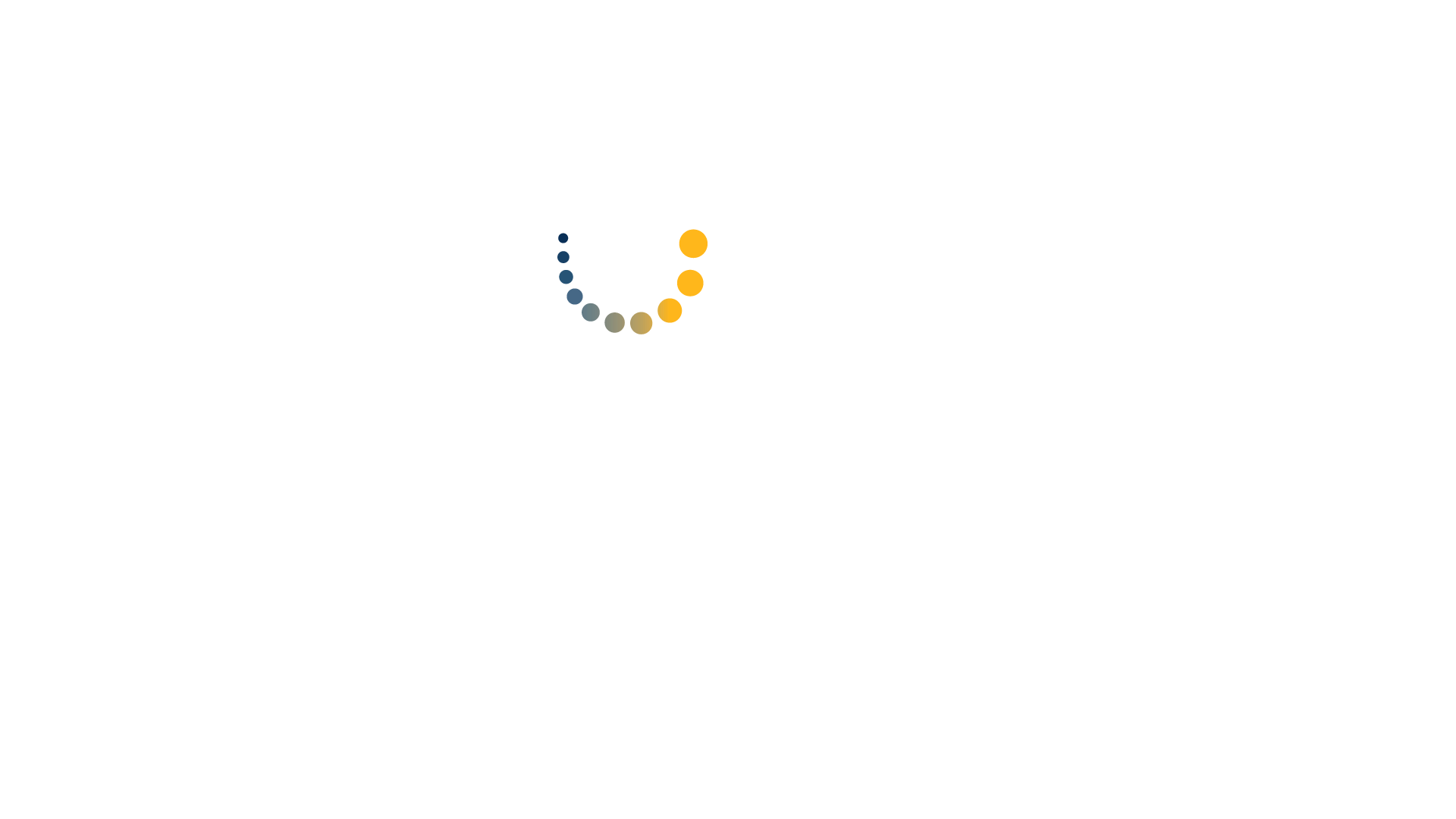 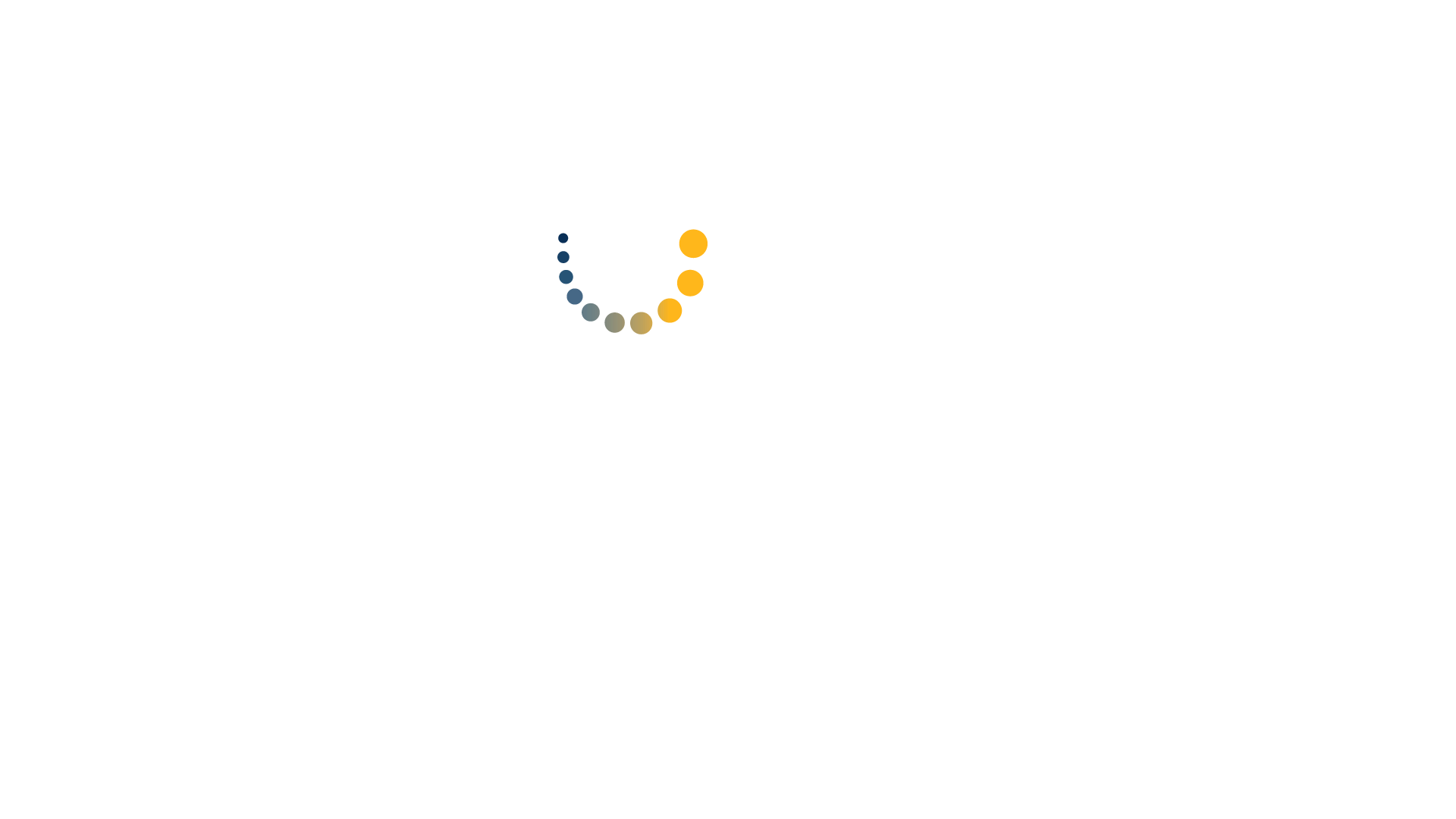 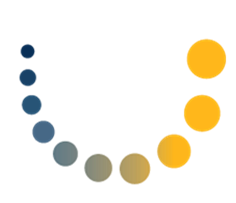 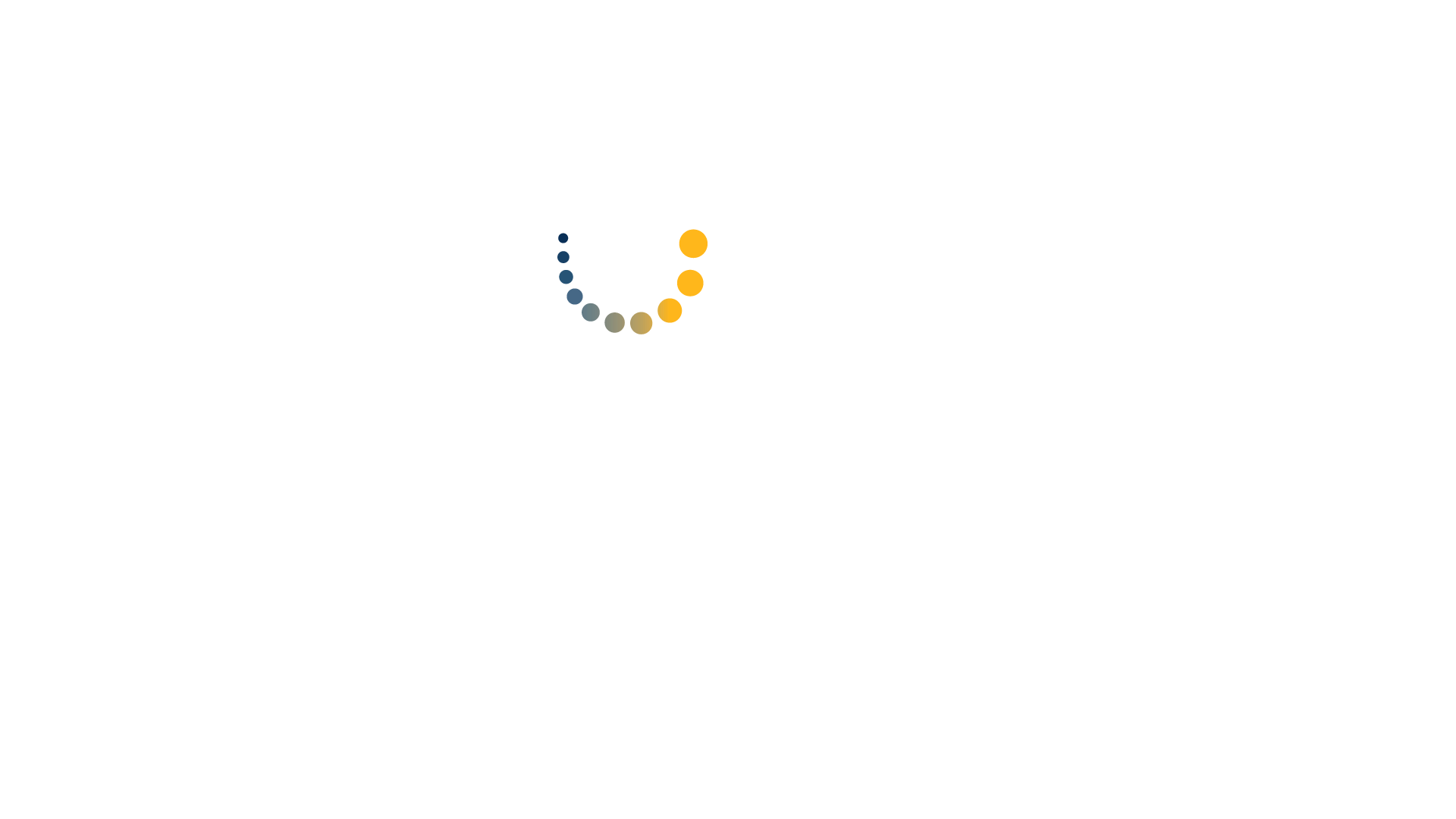 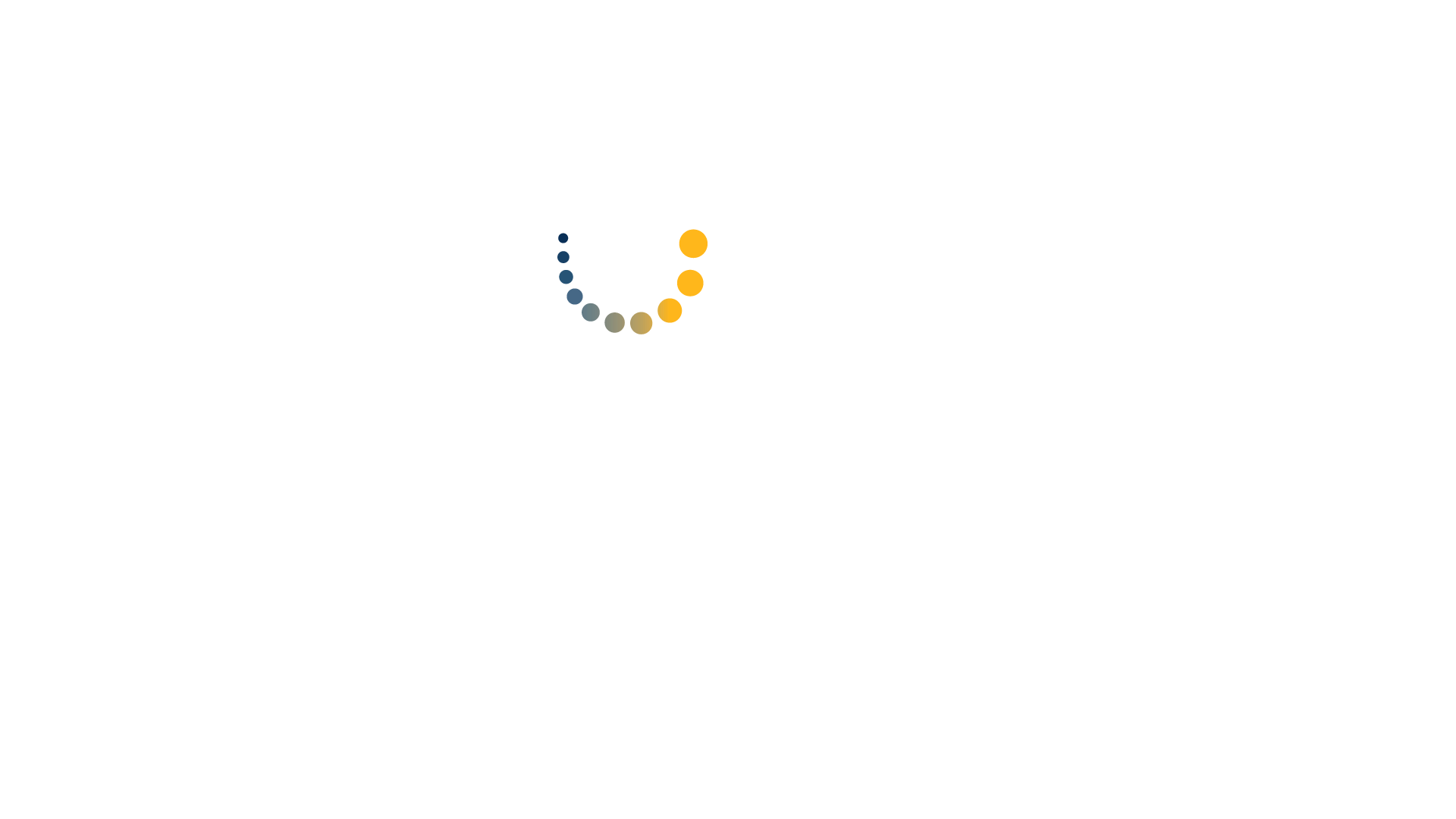 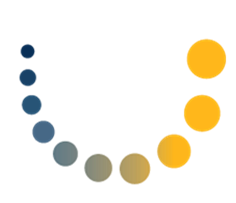 1
Recorded Zoom Meeting
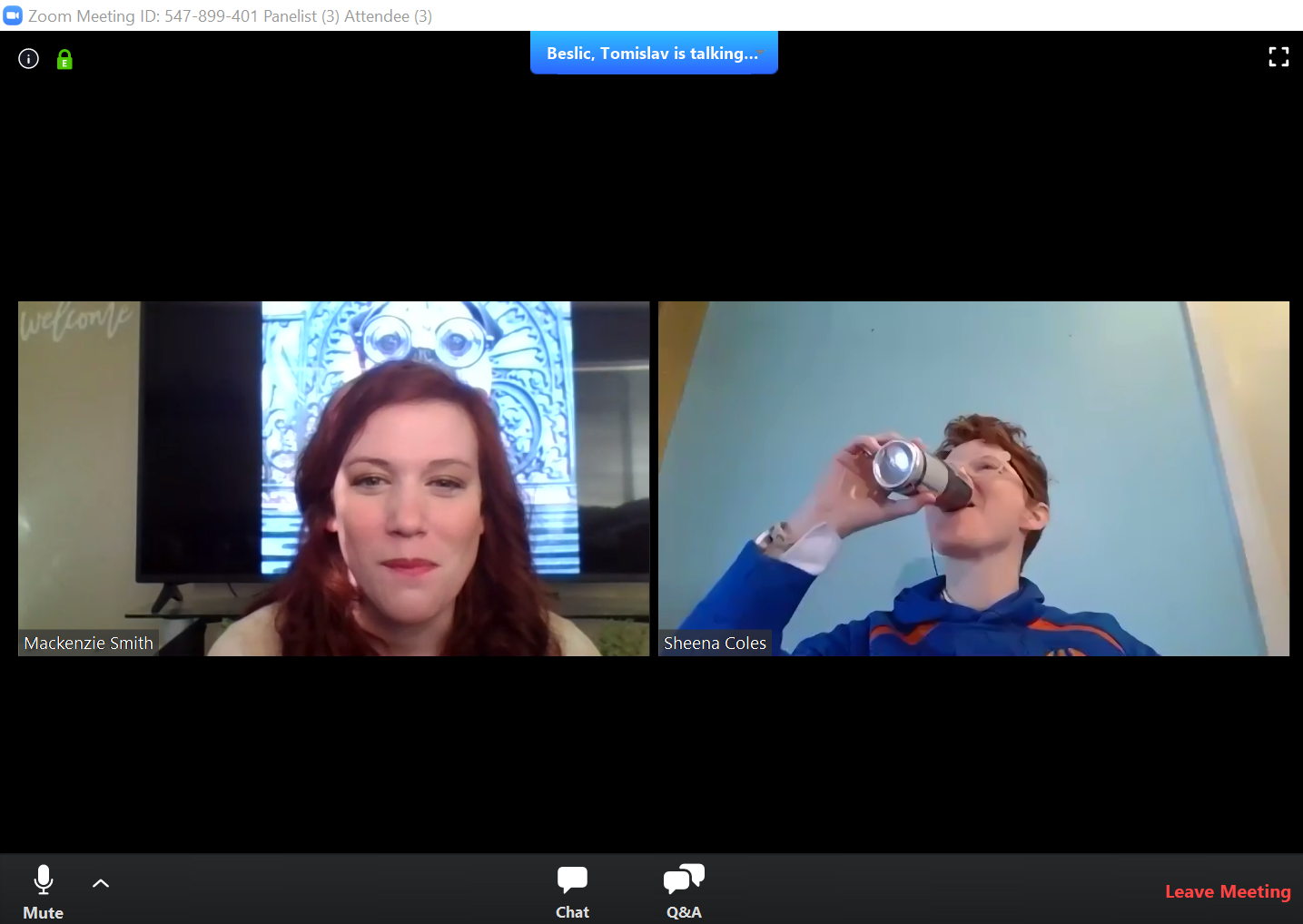 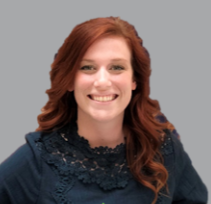 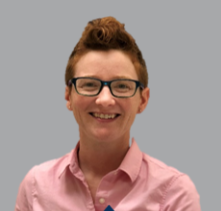 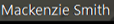 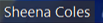 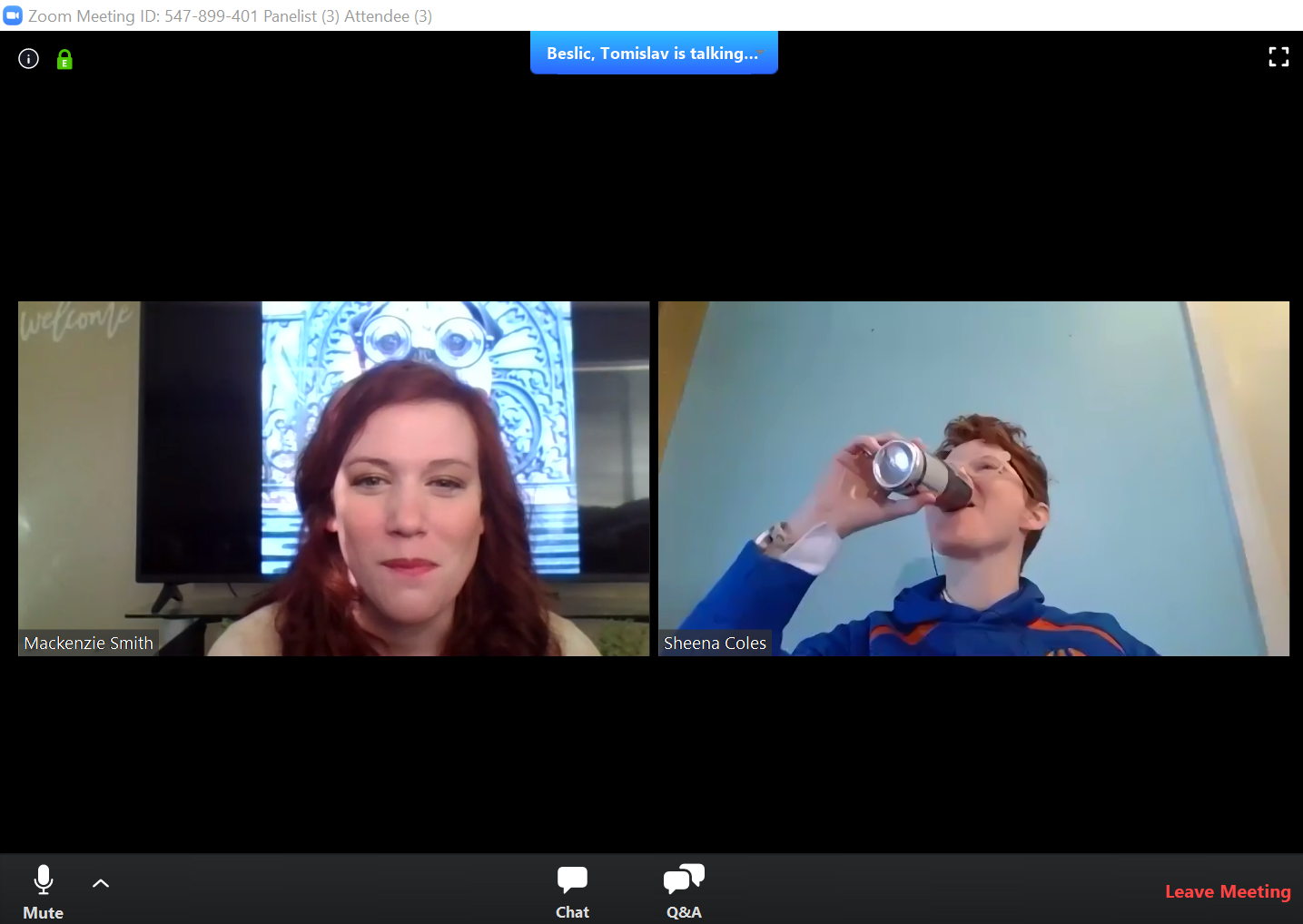 2
[Speaker Notes: Sheena or Brandon]
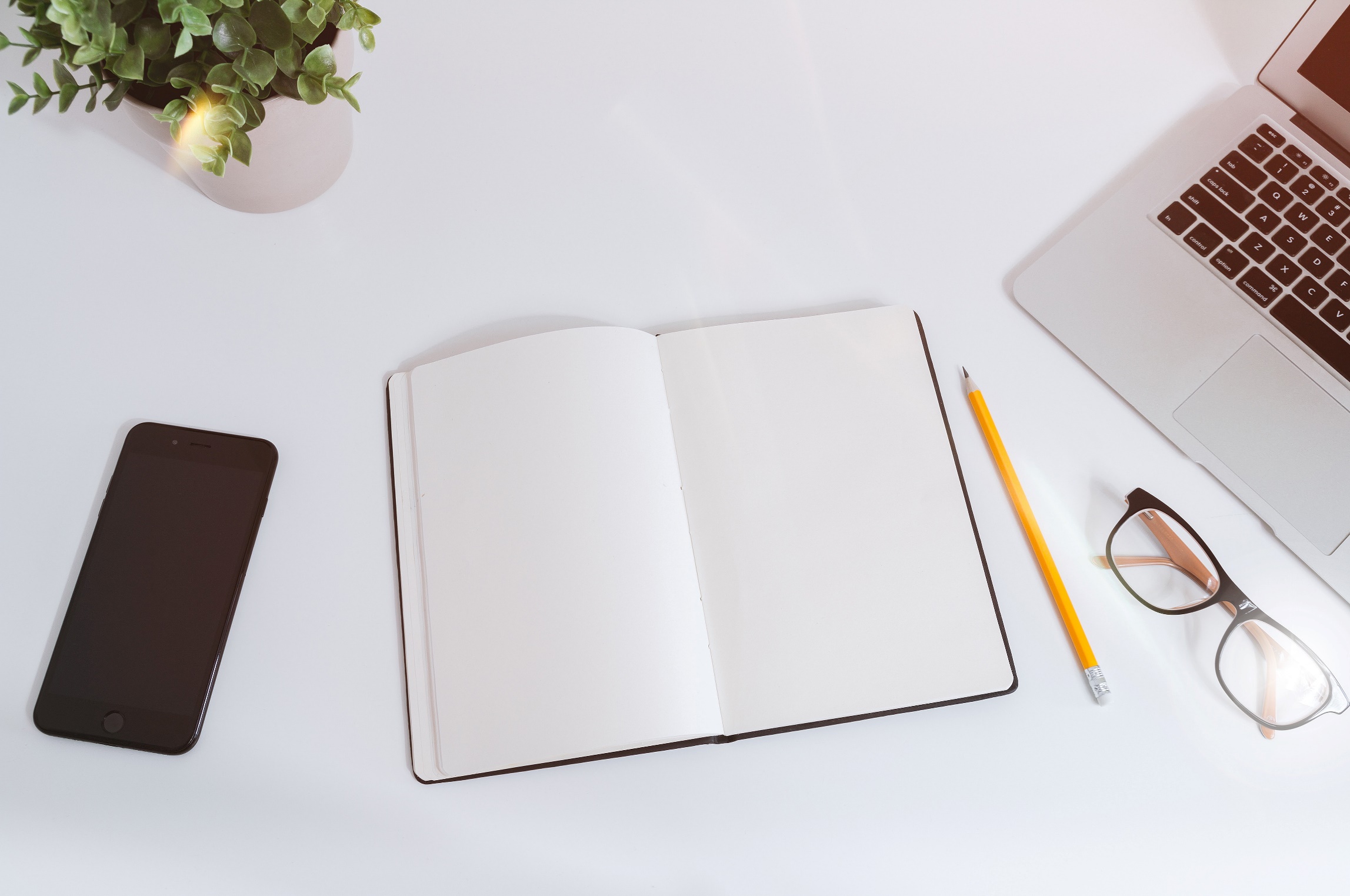 Luma Update
Sprints
Luma Town Hall
Interface Timeline Update 
Change Impacts
What is a change impact
Change Impact Information Sheets
 Day in the Life: Sprint Demonstration
AGENDA
Luma Project Timeline
Luma Phase 1 – Finance, Budget, Procurement
Luma Phase 2 – Human Capital Management, Payroll
DELIVER
IMAGINE
RUN
IMAGINE
DELIVER
RUN
Validate
Architect
Deploy
Support
Plan
Configure & Prototype
Configure & Prototype
Support
Plan
Architect
Validate
Deploy
Luma Phase 1 Kick-off
Luma Phase 1 Kick-off
Plan
Discovery & Preparation
Discovery & Preparation
Project Team Training
Project Team Training
Enterprise Design
Enterprise Design Update
Technical Design (FRICE-W)
Technical Design (FRICE-W)
Sprint 1-3
Sprint 1-3
Parallel PR 1 – 3 (S.I.T.)
System Integration Testing 1 & 2  (SIT)
User Acceptance Testing
User Acceptance Testing
Mock Data Conv. 1 & 2
Mock Data Conv. 1 & 2
Design Updates
Design Updates
Training Dev.
Training Dev.
Training
Training
Budget Go-Live
HR/PR Go-Live
WFM Go-Live
Go-Live
4
[Speaker Notes: Talk about what Sprints are and why they are important
Talk about data conversion, what is it and why is it important in Sprint 1-3?]
Interface Timeline Update
5
Change Readiness Assessment
Survey Details
Sent to 486 participants across 68 agencies in the State of Idaho.
Stakeholders, specifically agency staff and Change Liaisons, with titles related to key words “budget,” “finance,” or “procurement” were included in the sample.
Six Change Readiness categories:








Qualitative and quantitative questions in the survey.
Category Scores divided into 3 ranges:
Envision
Expect
Commitment
Reinforce
Culture
Agency staff understand the need to improve business processes and are willing to transition to a new ERP.
General culture and change trends of agencies.
Agency staff know what they will be doing in Luma.
Agency’s understanding of the objectives of Luma and expectations.
Agency staff at various levels are reinforcing the adoption of Luma.
Engage
Focuses on understanding if agency staff feel the right people are involved in the implementation of Luma.
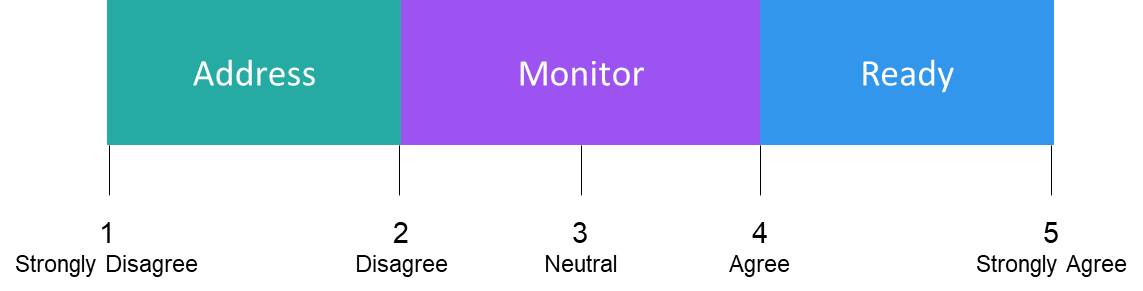 [Speaker Notes: Envision: Focuses on agency understanding of the objectives of Luma. This category helps the OCM team gauge if agencies have foundational knowledge of Luma and if mitigation plans, such as communications, should be incorporated more heavily or if the current level is sufficient.
Engage: Focuses on understanding if agency staff feel that the right people are involved in the implementation of Luma. It also provides insight on the level of transparency that agencies feel they have on the project. 
Expect: Focuses on the understanding that agency staff know what they will be doing in Luma and the expectations of them based on their role. This will help the OCM team to tailor engagement activities, such as communications and trainings, to focus on role-specific action plans. 
Commitment: Aims to understand if agencies and their staff are committed to transitioning to the future state through their ability to embrace change, looking forward to the implementation, and agency staff’s understanding of the need to improve the State of Idaho’s business operations and processes. The OCM team can leverage the agencies that scored higher in the Commitment category to provide appropriate assistance to agencies that scored lower prior to Go-Live. 
Reinforce: Focuses on understanding if agency staff at various levels are reinforcing the adoption of Luma. Each question in the survey focuses on a different level of staffing. Responses can help identify which staffing level the OCM team should focus on for engagement activities to increase awareness, support, or adoption. 
Culture: Aims to understand the change and general culture of agencies. It is important for the OCM team to know if agencies are experiencing changes independent of Luma in their agencies and how they handle these changes. This can help drive some of the engagement activities. If an agency is experiencing change fatigue, the OCM team may have to tailor the amount of engagement (within reason) required from the agency to avoid staff burn out.]
Change Category Scores
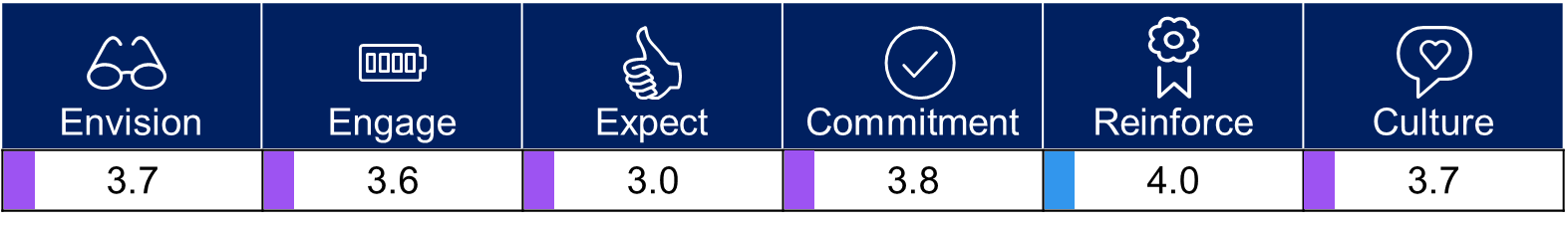 Agencies are showing support and willingness to embrace change, look forward to the implementation, and have an overall understanding of the need to improve the State of Idaho’s business operations and processes.
The agency responses indicate that staff at various levels are reinforcing Luma within their agencies and staff.
Agencies reveal an understanding of the upcoming change and general culture within their agencies.
Agencies are responding favorably to having the right people involved in the implementation of Luma. Favorable responses for the level of transparency agencies feel they have on the project.
Neutral level of understanding of what agency staff will be doing in the system and what the expectations of their roles will be. This score is expected given where the Luma Project is with the project timeline.
Agencies are showing awareness to Luma’s objectives and outcomes, but more communications will be required to achieve readiness.
Functional Area Specific Scores
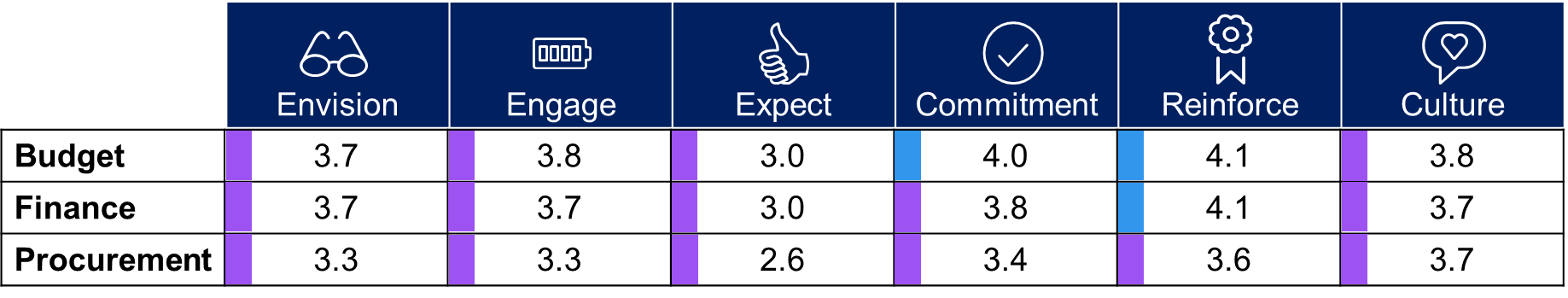 Notable differences can be seen under the Expect category where staff from all workstreams scored at or below 3. This indicates that staff may not be clear with how they will be completing their work in Luma and what is expected of them. 
Workstreams all scored 3.6 or higher for Reinforce. This provides insight that different agency staff under each workstream have leaders who support the Luma project. Therefore, staff are being encouraged to adopt the change.
Qualitative Responses
Question: What are the benefits [of Luma]? Who benefits from this? How do they benefit?
Response Rate: 269 (98%) of 274 respondents answered the question.
General Support for Luma
Modernization
Everyone wins
Statewide integration
Streamline workflows
Efficiency
Central access to higher quality data
Reporting capacity
Transparency
Reduce Costs
Lack of awareness of or information about Luma
Concerns with Luma or the implementation process
6%
21%
73%
45%
36%
35%
31%
26%
25%
22%
13%
7%
Qualitative Responses
Question: What are you looking forward to the most in Luma?
Response Rate: 265 (97%) of 274 respondents answered the question.
General Support for Luma
Modernization/usability
Efficiency/functionality/
workflows
Statewide integration
Reporting Capacity
Central access to higher quality data
Training available/learning opportunities
Lack of awareness of or information about Luma
Concerns with Luma or the implementation process
9%
24%
66%
48%
37%
24%
14%
12%
4%
Qualitative Responses
Question: Please provide any additional comments you’d like to share
Response Rate: 68 (25%) of 274 respondents answered the question.
More communications needed
Importance of training/
subject matter experts
COVID-19
Importance of champions
4%
60%
16%
7%
2020 Action Plans
Next CRA survey: Fall 2020
Luma Town Hall
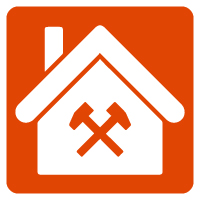 Join us for a brief update on the Luma Project, followed by a demonstration of the budget, finance, and procurement modules in Luma.
 
WHEN: Wednesday, August 5 | 10:00 - 11:30 AM
 
HOW: Remote attendance via Zoom Meeting. Calendar invitations with Zoom information will be sent after you RSVP.
 
WHO: All state employees are welcome to attend. Please let us know you are coming!
Questions
15
15
Thank You for Coming!
Mackenzie Smith
msmith@sco.Idaho.gov 
208-332-8712
Sheena Coles scoles@sco.Idaho.gov 208-332-8703
Heath Ribordyhribordy@sco.Idaho.gov
Danielle Blackmerscoles@sco.Idaho.gov
Chris Lehositclehosit@sco.Idaho.gov
Tina	Fuller	tfuller@sco.Idaho.gov
Luma: luma@sco.idaho.gov
16
16